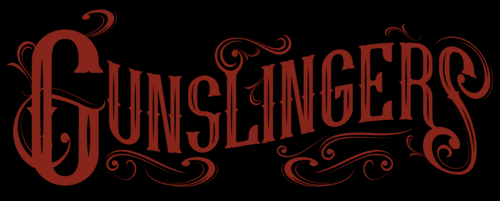 Start
Click for music --->
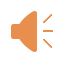 A dog is ______ than a cat
big
bigger
biggest
A cat is _____ than a dog
smaller
small
smallest
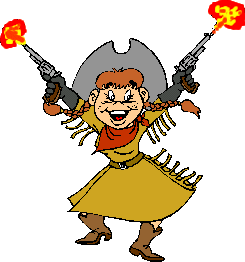 Ice is _____ water
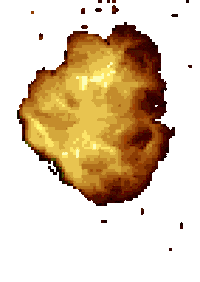 colder than
colder
cold
A cheetah is faster _____ a horse.
than
that
with
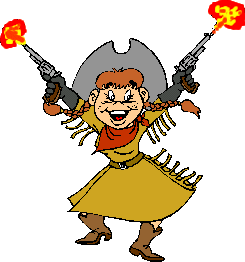 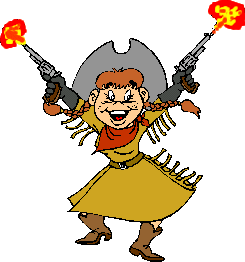 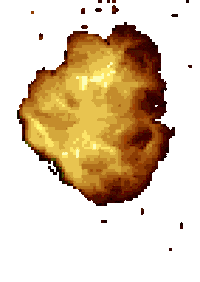 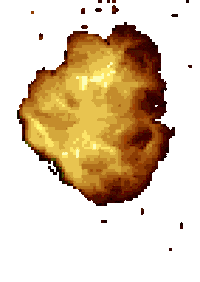 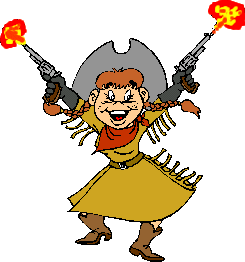 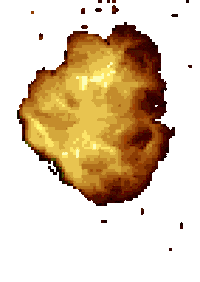 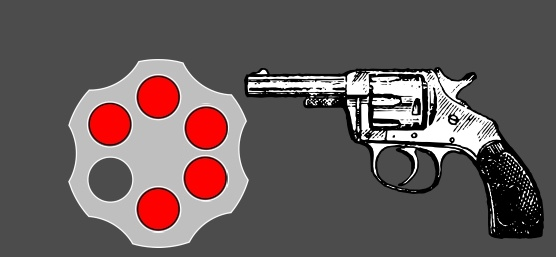 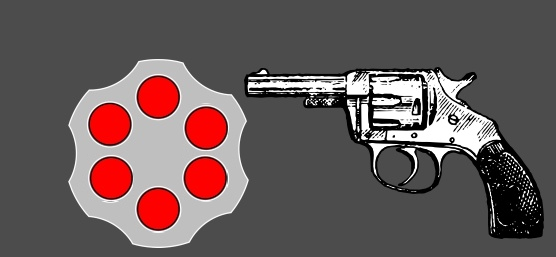 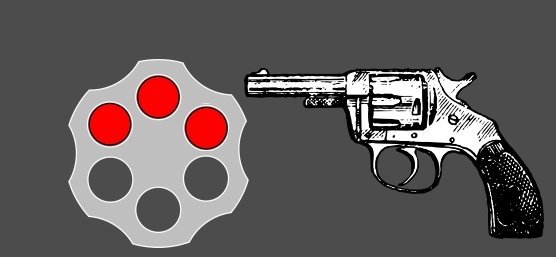 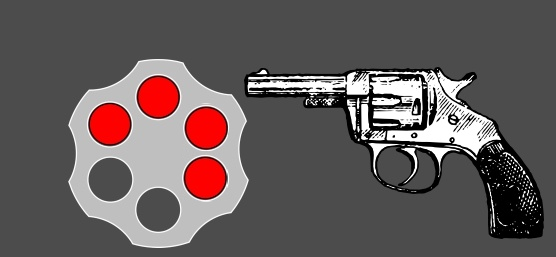 Mt Everest is the ________ mountain in the world
taller than
tallest
taller
The cheetah is __ _______ land mammal
the fastest
fastest
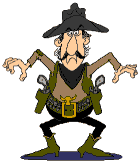 faster
The nile is ____ longest river in the world
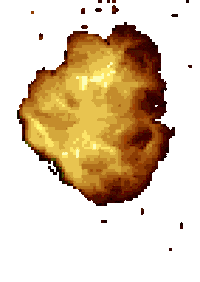 a
the
than
This question is ____ ________ one.
hard
the hardest
the hard
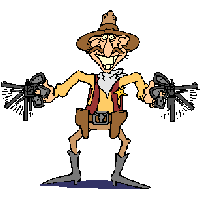 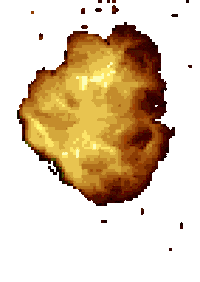 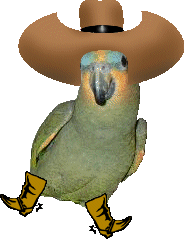 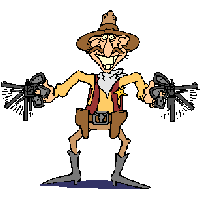 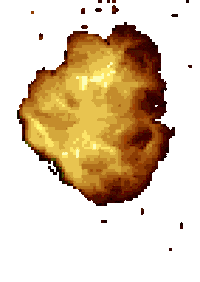 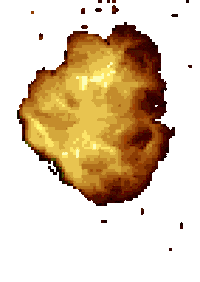 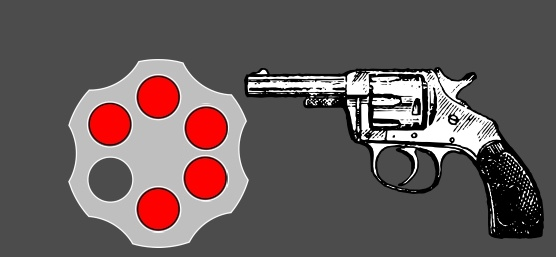 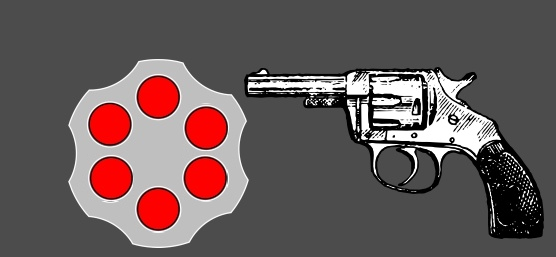 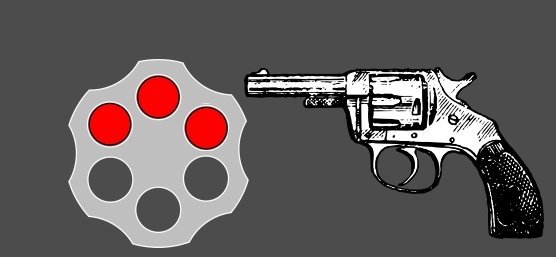 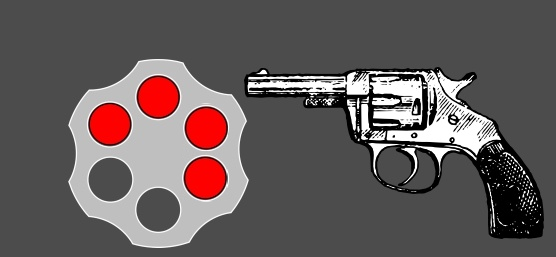 This is is bad, but that is so much _______!
worse
badder
awful
This is good, but that is so much _____!
better
gooder
great
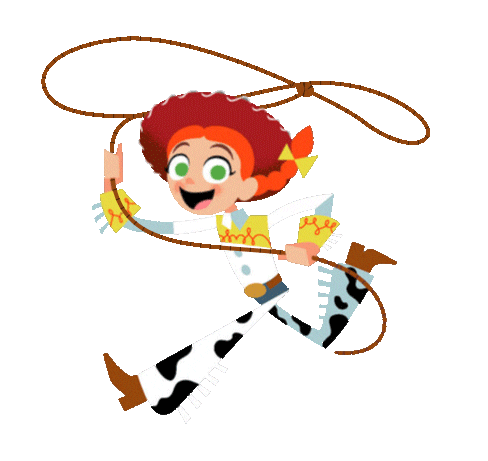 This is the ______ meal I've ever eaten!
most good
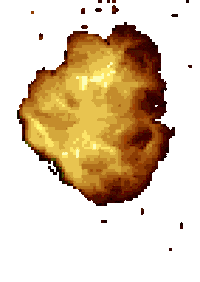 goodest
best
It hurt so much! It was the _____ pain I'd ever felt!
most bad
baddest
worst
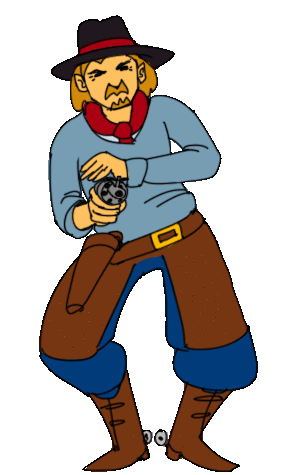 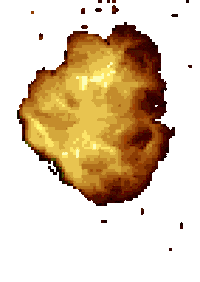 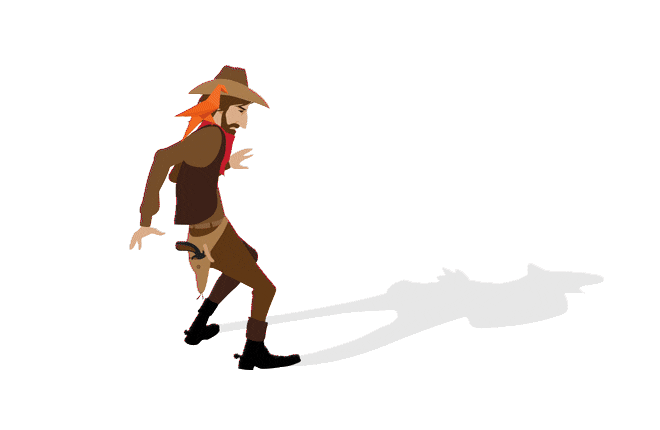 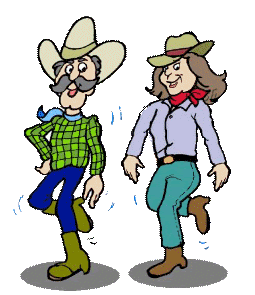 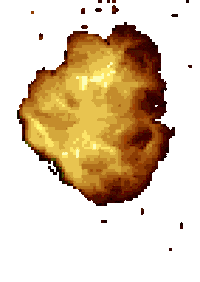 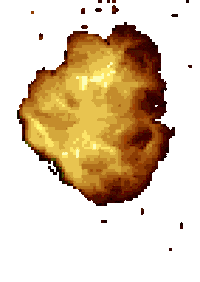 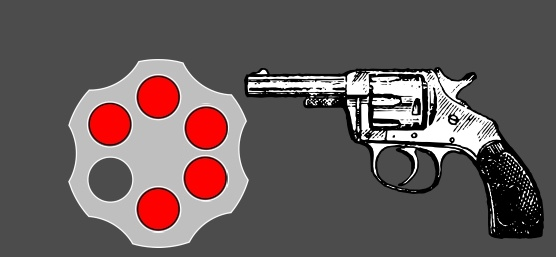 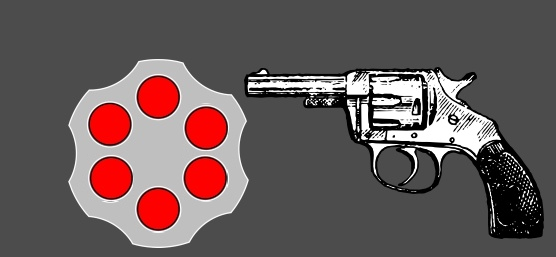 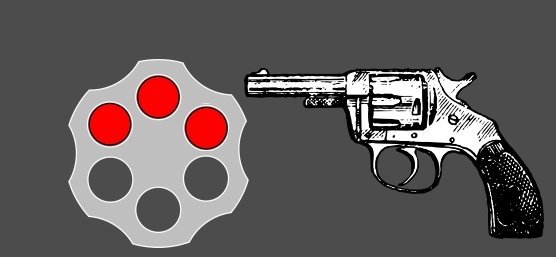 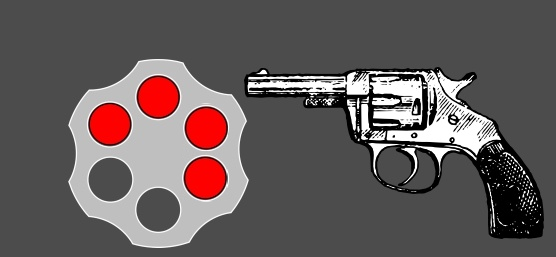 Football is ___ _____ than maths!
funly
more fun
funner
Maths is ____ _____ than football.
less fun
not fun
funless
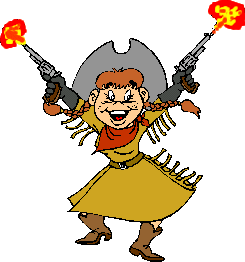 A cat is _____ _____ than an elephant.
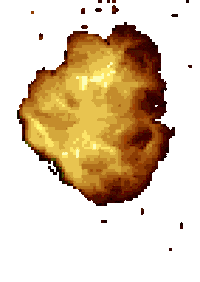 less big
less bigger
not big
They are the same height. They are both ___ _____ ____ eachother!
as tall as
taller than
taller as
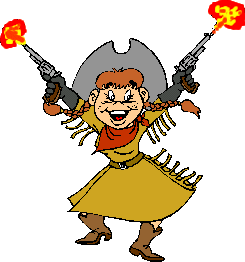 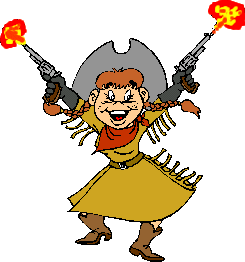 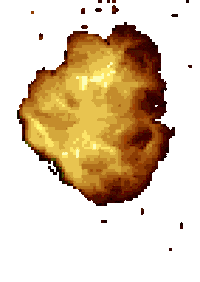 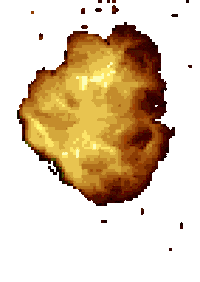 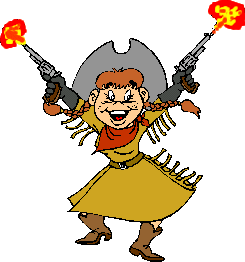 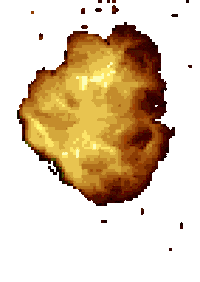 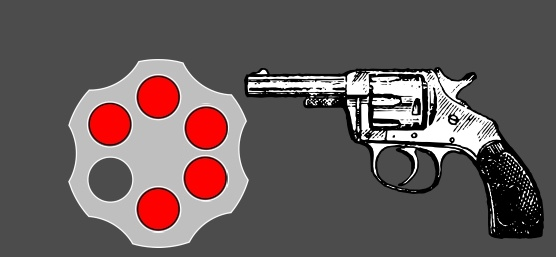 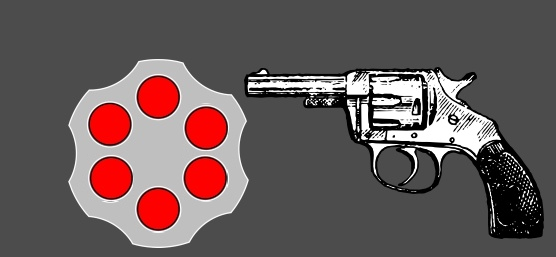 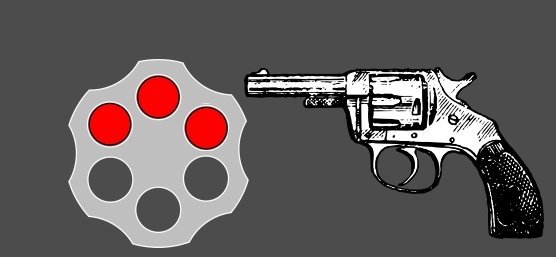 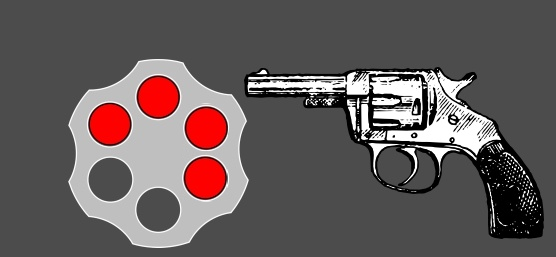 A butterfly is ____ ______ than a slug!
pretty
more beautiful
beautifuller
A swan is _____ than a rat!
prettier
pretty
prettyer
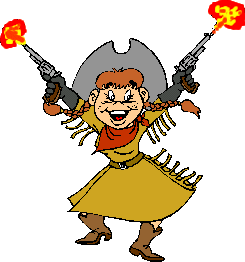 A parrot is ___ ________ than a pigeon!
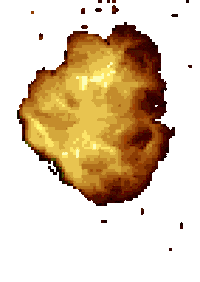 more colourful
more colour
colourfuler
A donkey is ____ ____ a horse
slower than
slowest
slower as
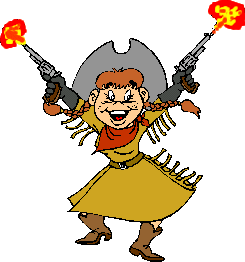 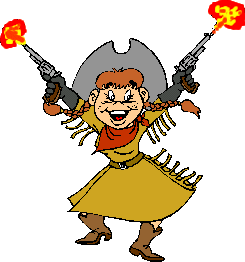 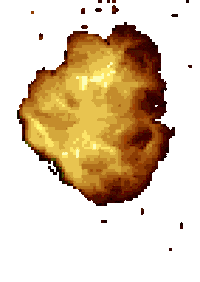 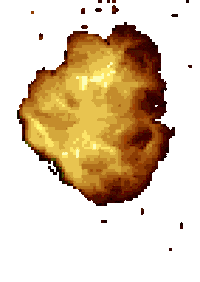 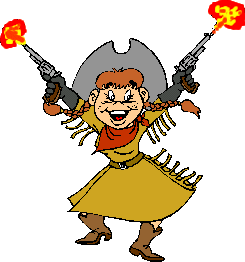 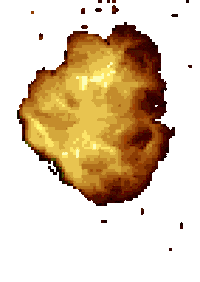 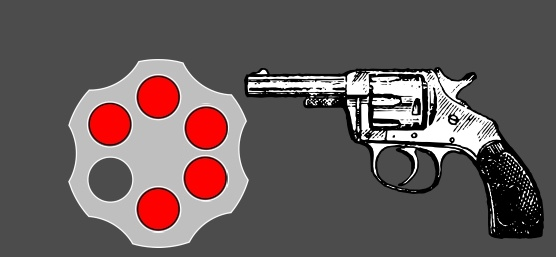 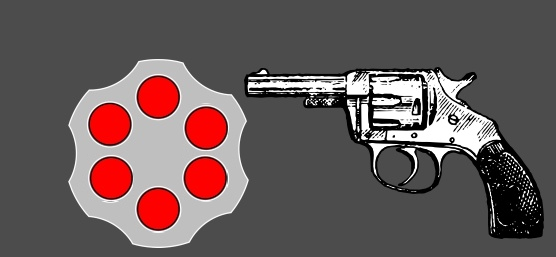 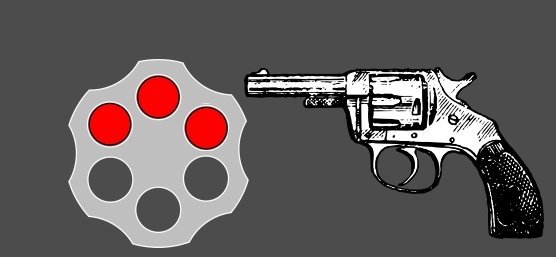 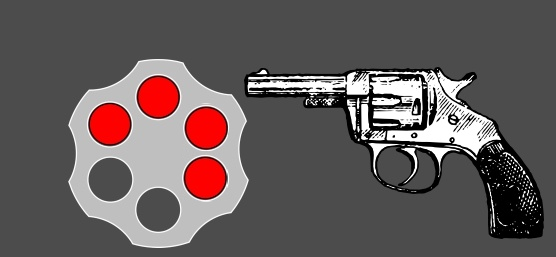 A dog is ______ than a cat
big
bigger
biggest
A cat is _____ than a dog
smaller
small
smallest
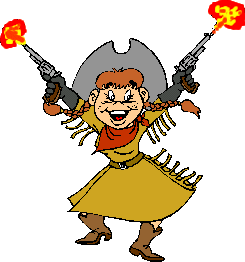 Ice is _____ water
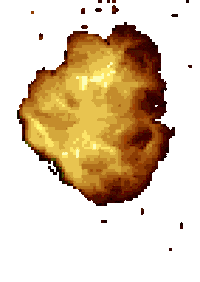 colder than
colder
cold
A cheetah is faster _____ a horse.
than
that
with
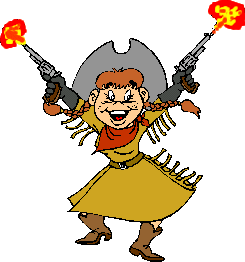 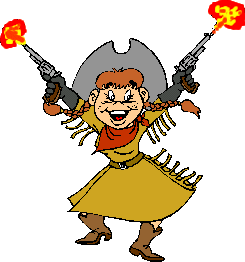 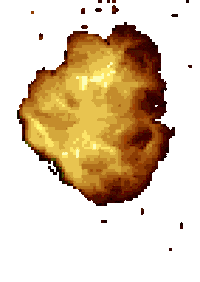 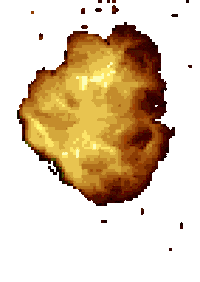 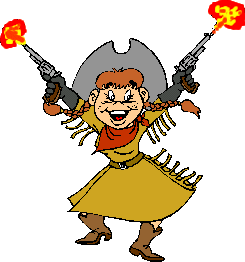 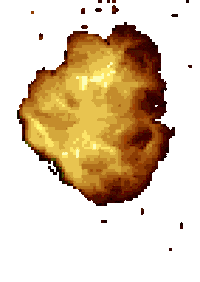 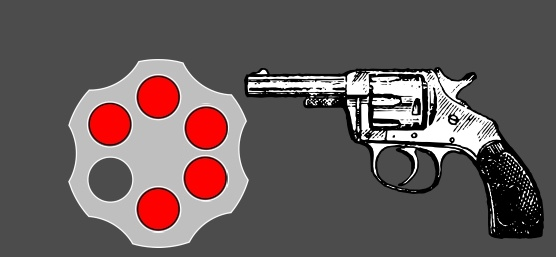 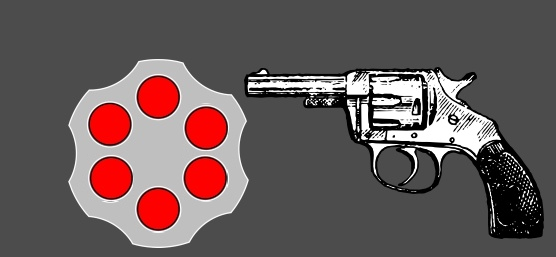 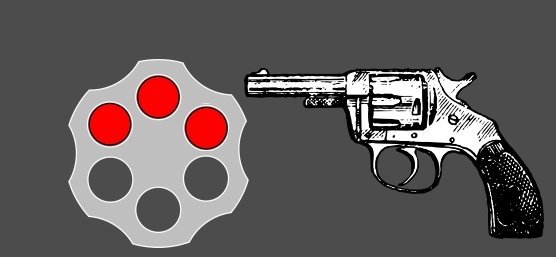 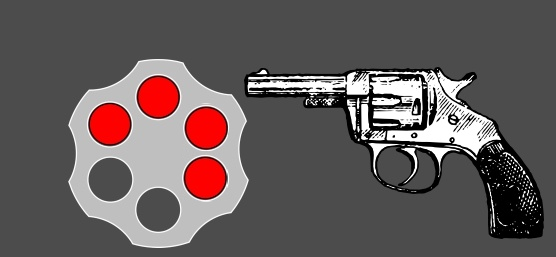 Mt Everest is the ________ mountain in the world
taller than
tallest
taller
The cheetah is __ _______ land mammal
the fastest
fastest
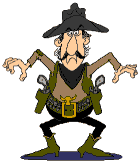 faster
The nile is ____ longest river in the world
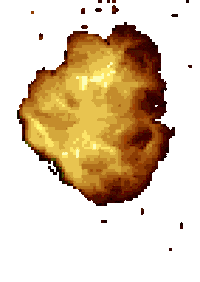 a
the
than
This question is ____ ________ one.
hard
the hardest
the hard
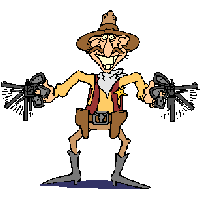 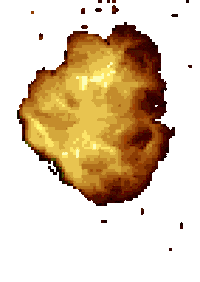 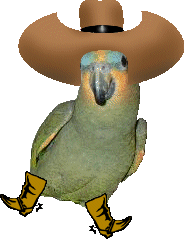 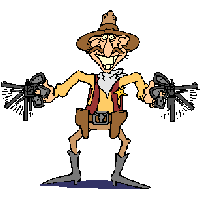 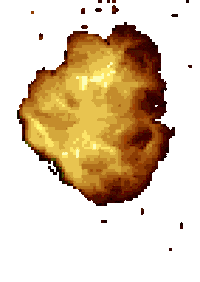 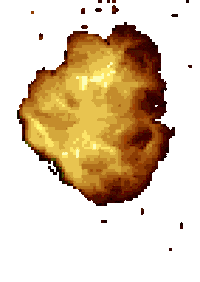 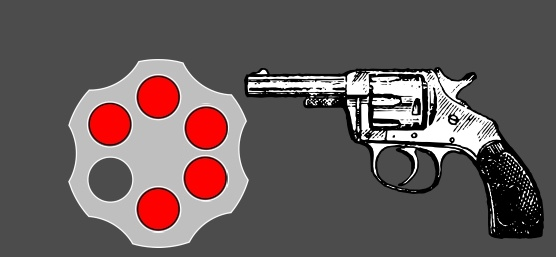 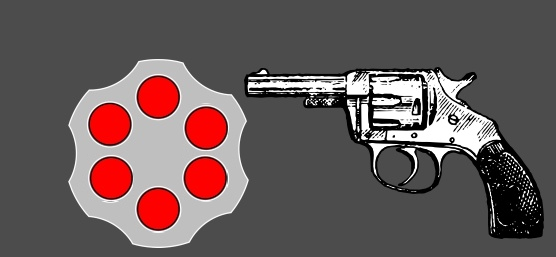 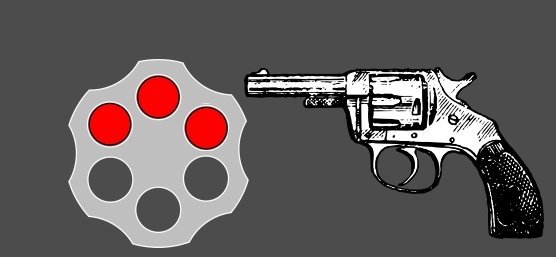 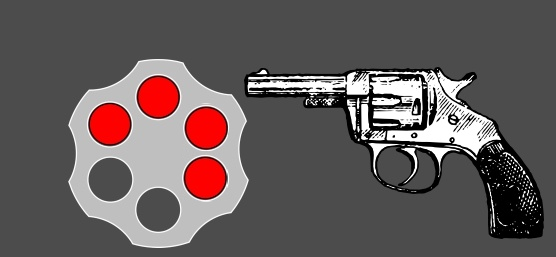 This is is bad, but that is so much _______!
worse
badder
awful
This is good, but that is so much _____!
better
gooder
great
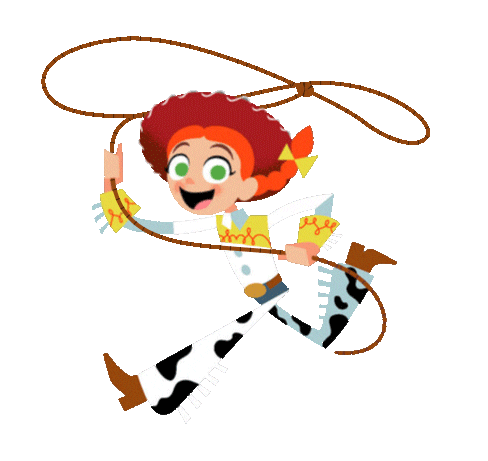 This is the ______ meal I've ever eaten!
most good
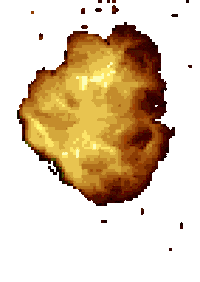 goodest
best
It hurt so much! It was the _____ pain I'd ever felt!
most bad
baddest
worst
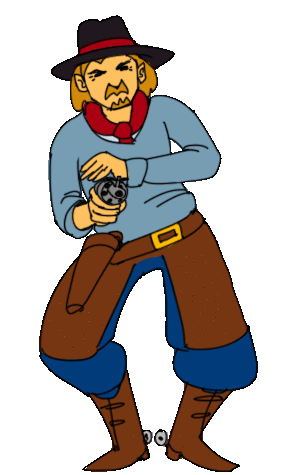 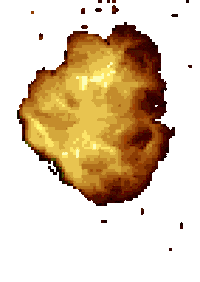 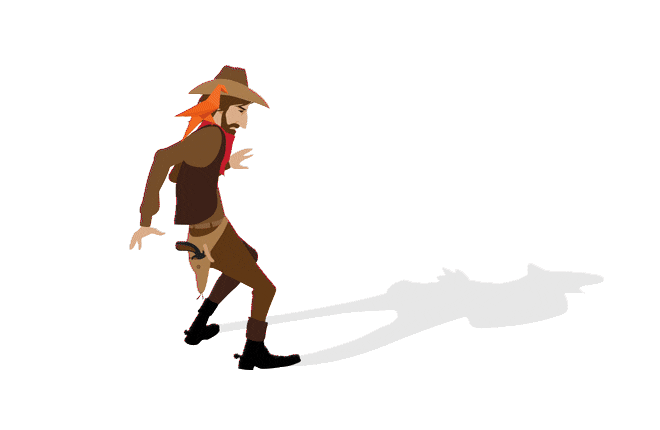 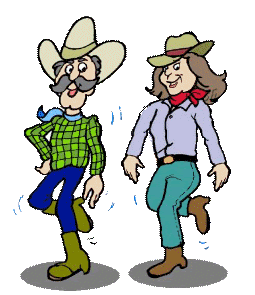 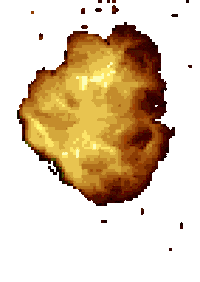 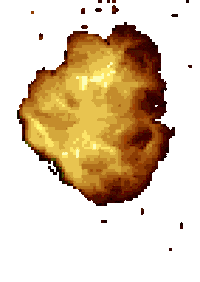 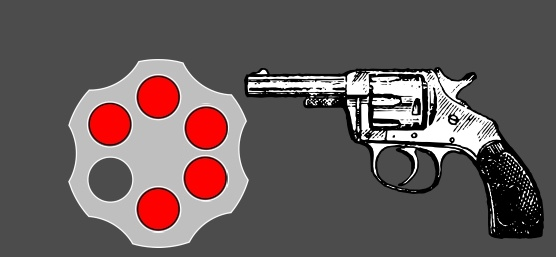 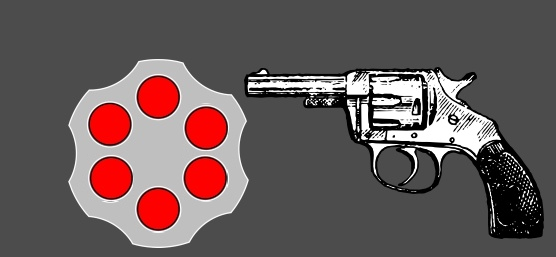 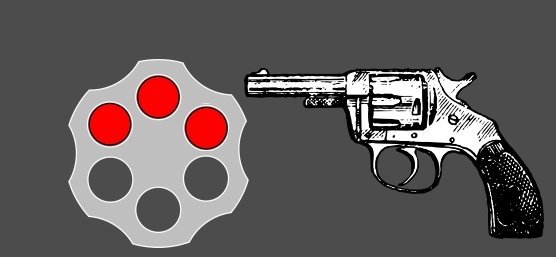 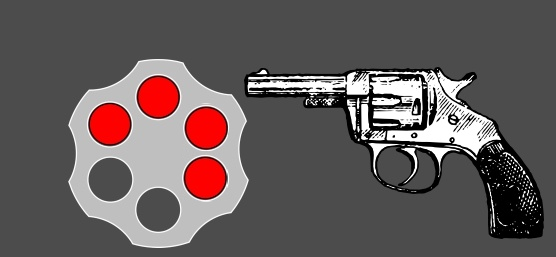 Football is ___ _____ than maths!
funly
more fun
funner
Maths is ____ _____ than football.
less fun
not fun
funless
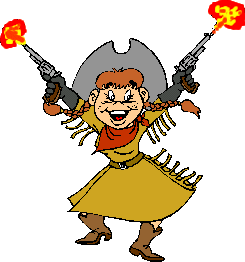 A cat is _____ _____ than an elephant.
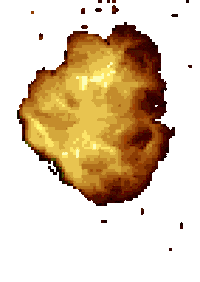 less big
less bigger
not big
They are the same height. They are both ___ _____ ____ eachother!
as tall as
taller than
taller as
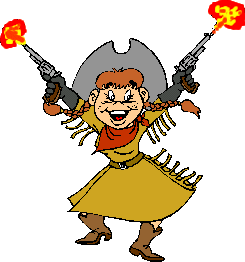 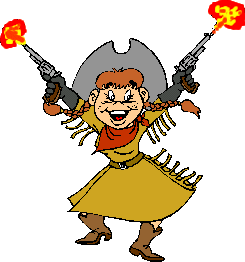 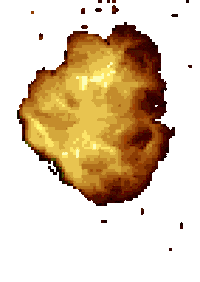 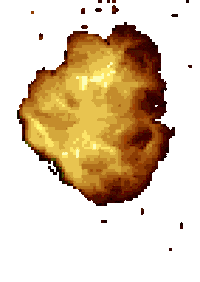 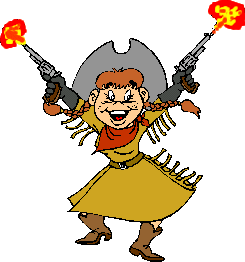 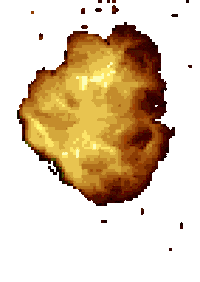 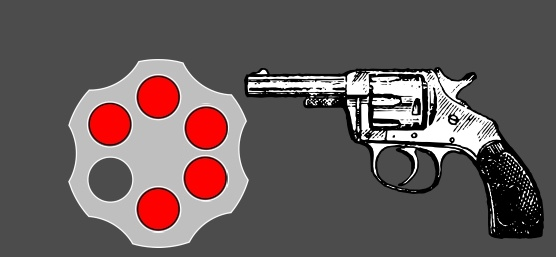 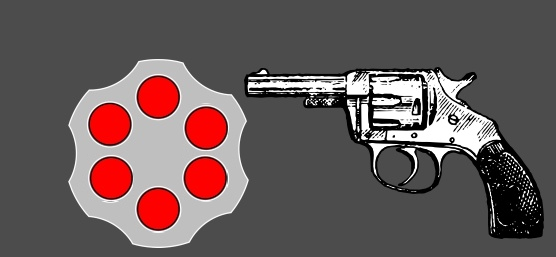 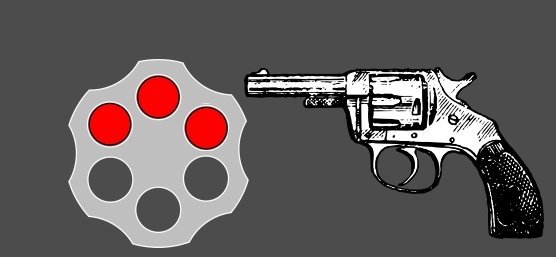 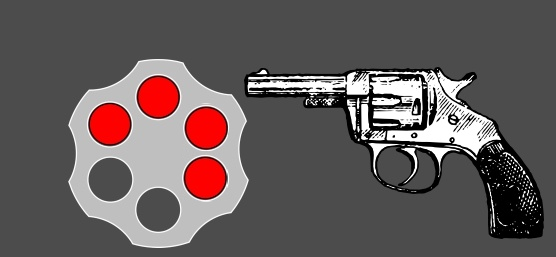 A butterfly is ____ ______ than a slug!
pretty
more beautiful
beautifuller
A swan is _____ than a rat!
prettier
pretty
prettyer
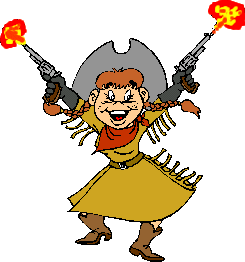 A parrot is ___ ________ than a pigeon!
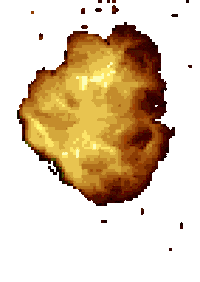 more colourful
more colour
colourfuler
A donkey is ____ ____ a horse
slower than
slowest
slower as
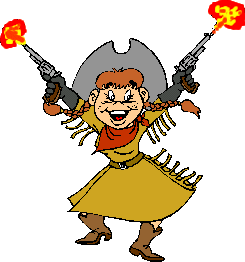 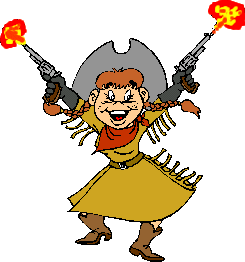 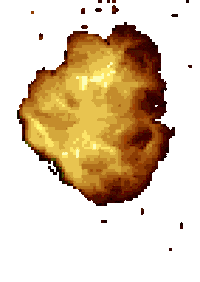 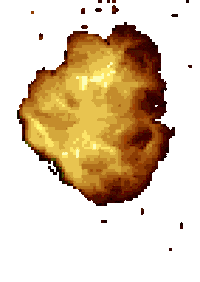 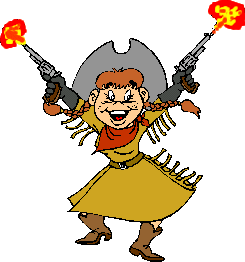 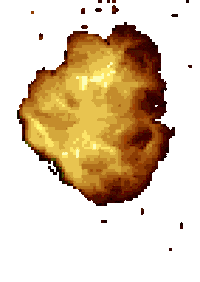 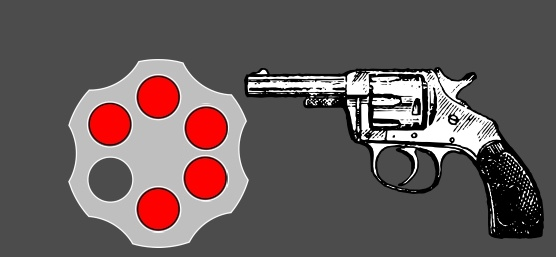 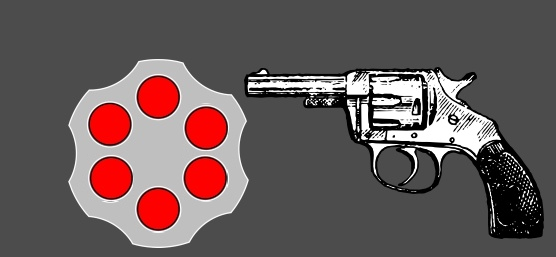 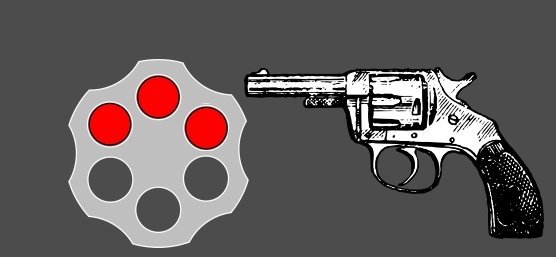 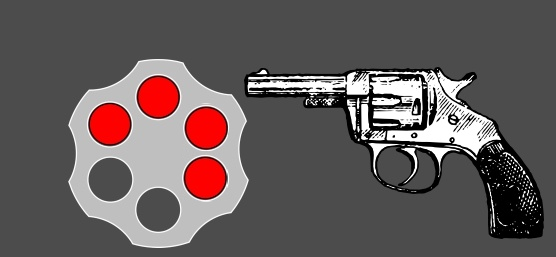 You win.
You got shot!